Leren & ontwikkelen (L&O)
Leerjaar 2 - Periode 3
Thema’s
Voorbereiding stage P4 & stage LA’s 
Keuzedelen voor P4 
Voorbereiding HBO starten 
Verkiezingen op 17 maart
Kwaliteiten, topstukken en leermomenten > Wix portfolio en IBM-gesprekken
Voorbereiding periode 4
Stage 
Stage leerarrangementen
Keuzedelen
Voorbereiding hbo of werkveld
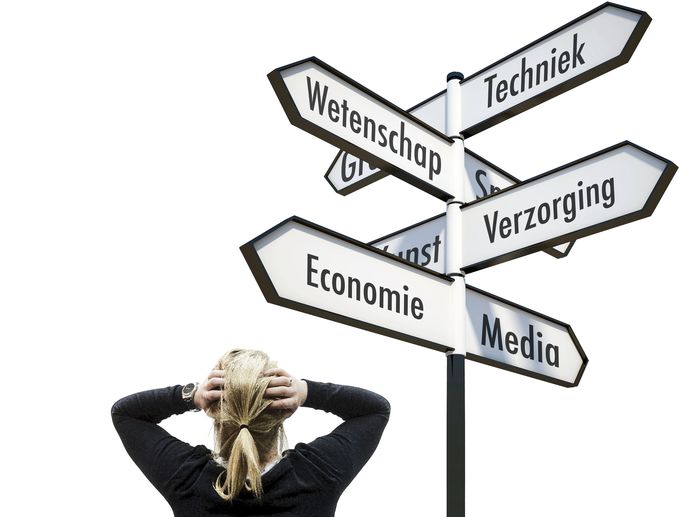 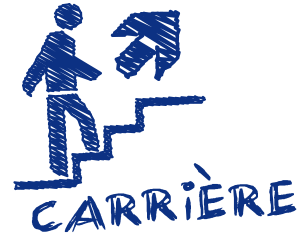 Verkiezingen 17 maart
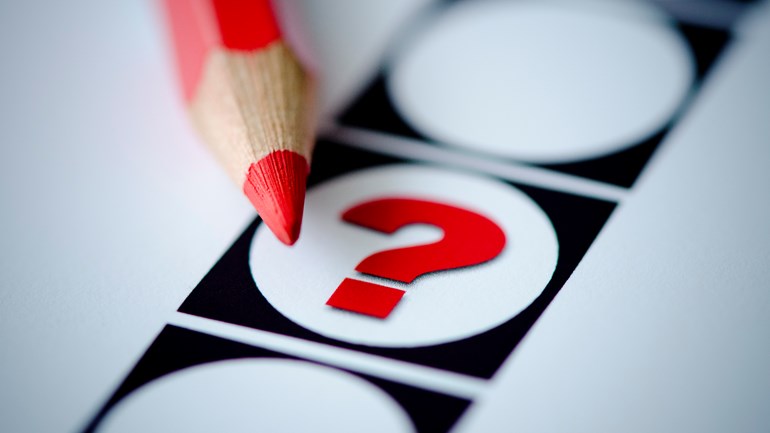 IBM gesprek (a.d.h.v. Wix portfolio)
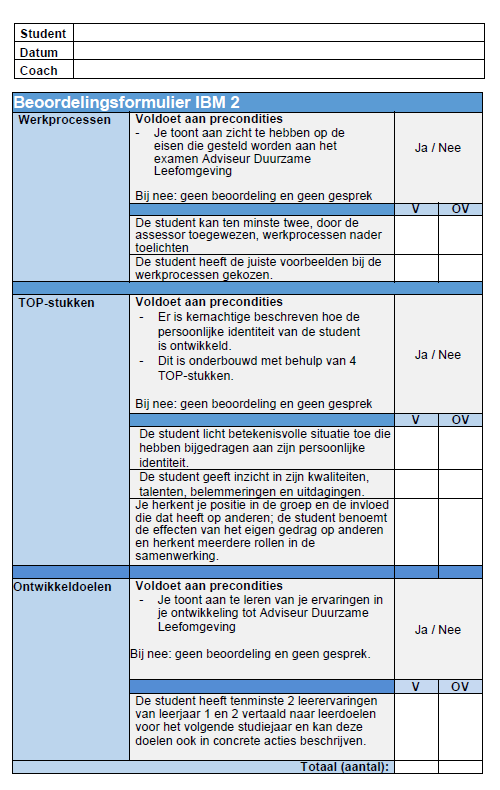 Deadline Wix portfolio 9 maart (week 5)
Integraal beoordelingsmoment (IBM) in week 6
Beoordelingsformulier IBM
IBM gesprek (a.d.h.v. Wix portfolio)
Beoordelingsformulier IBM - Deel 1 Werkprocessen
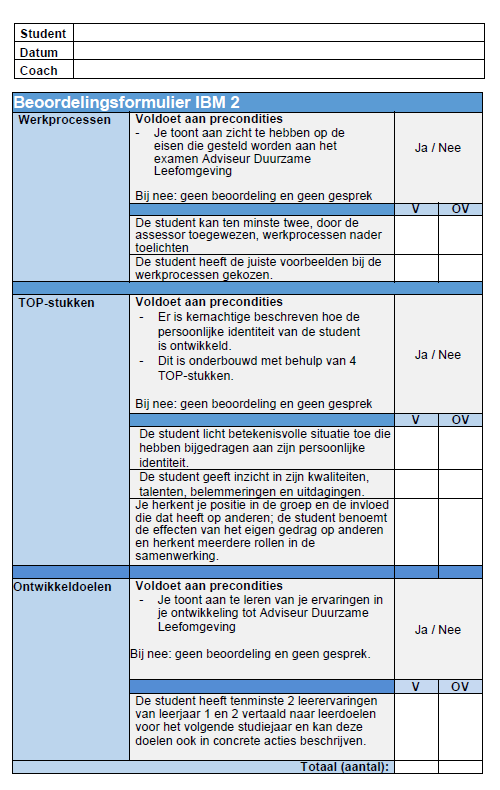 IBM gesprek (a.d.h.v. Wix portfolio)
Beoordelingsformulier IBM - Deel 1 Werkprocessen

Kwalificatiedossier: 
‘Adviseur duurzame leefomgeving’
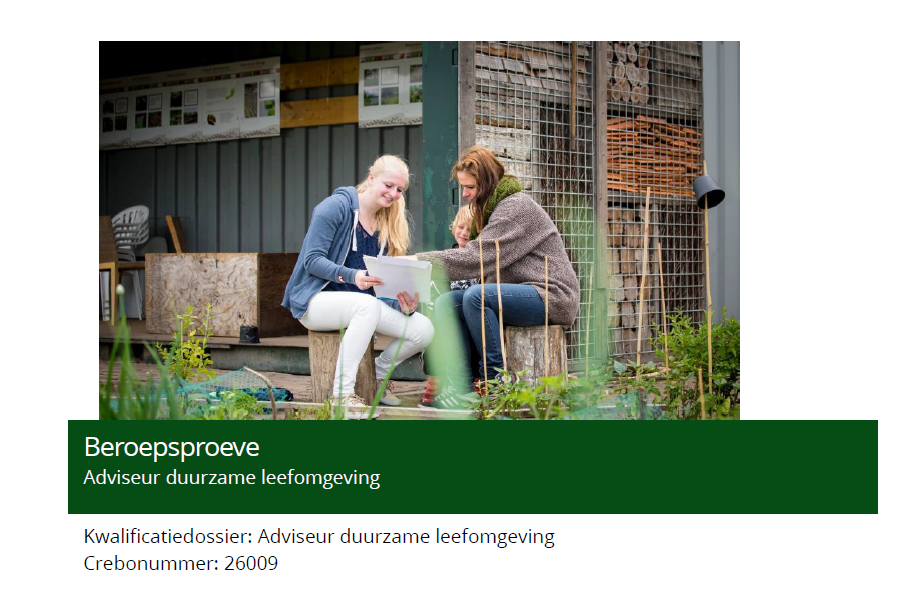 IBM gesprek (a.d.h.v. Wix portfolio)
Beoordelingsformulier IBM - Deel 1 Werkprocessen

Kerntaken en werkprocessen
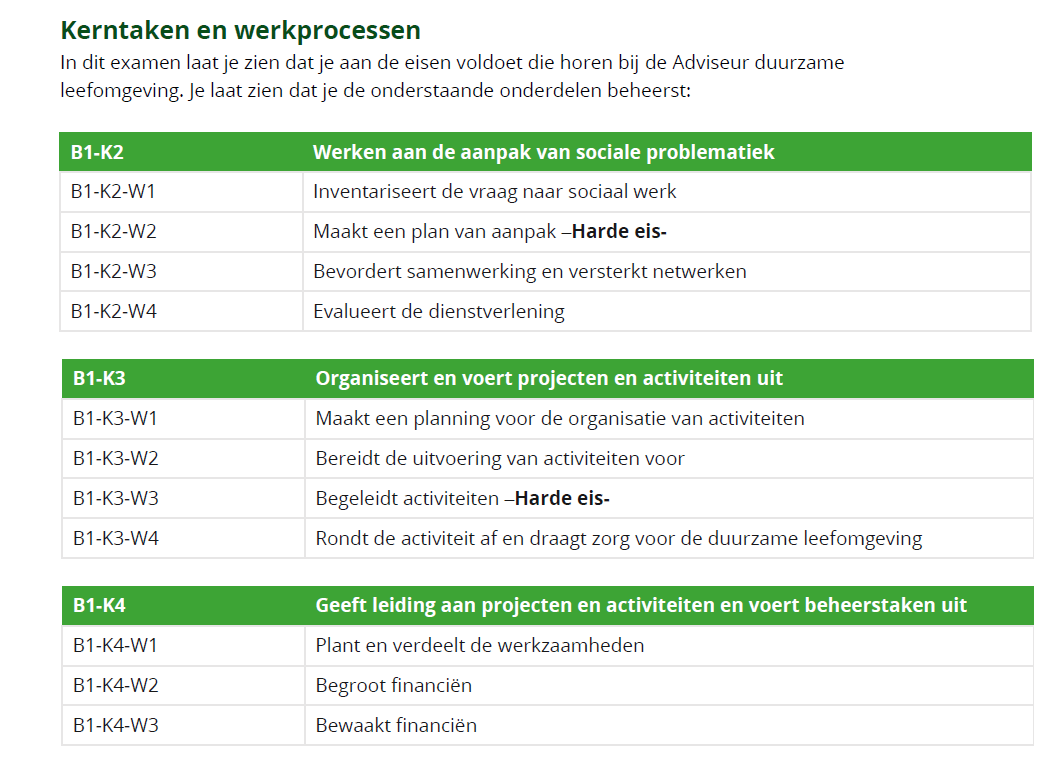 IBM gesprek (a.d.h.v. Wix portfolio)
Beoordelingsformulier IBM - Deel 1 Werkprocessen

Examinering 2020-2021
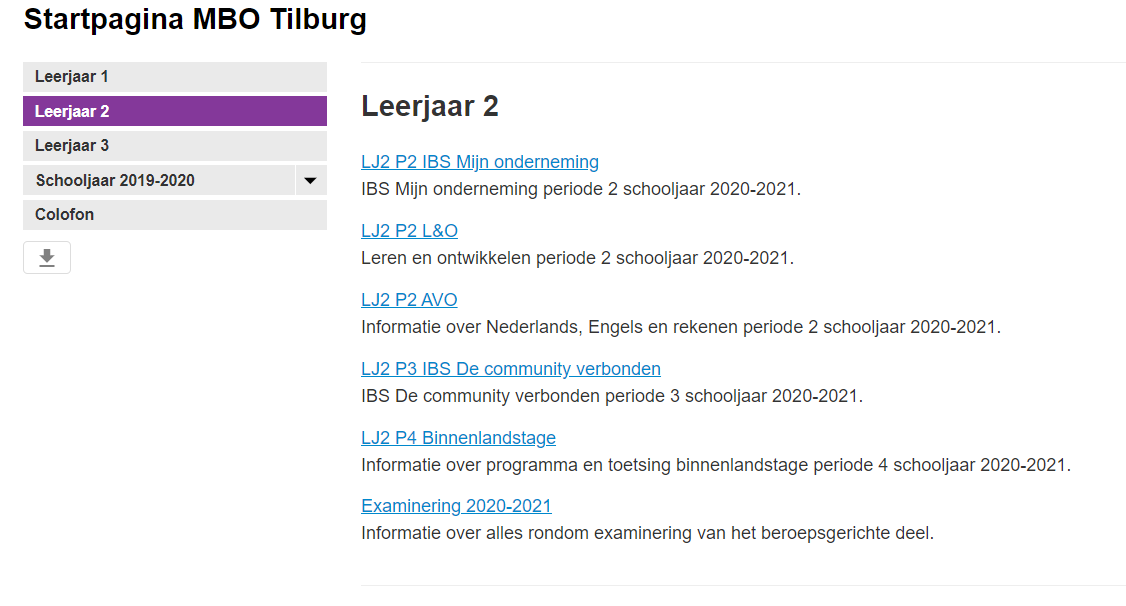 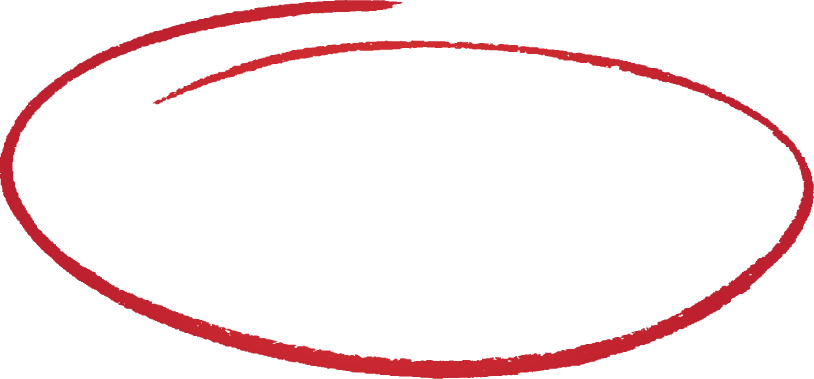 IBM gesprek (a.d.h.v. Wix portfolio)
Beoordelingsformulier IBM – Deel 2 Top-stukken
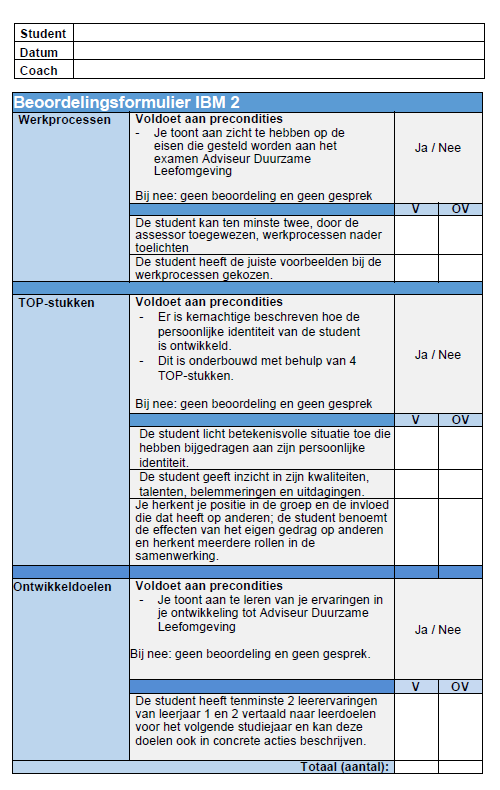 IBM gesprek (a.d.h.v. Wix portfolio)
Beoordelingsformulier IBM – Deel 2 Top-stukken

Persoonlijke ontwikkeling gedurende studiejaar 2020 -2021
 Onderbouwd door situaties binnen en/of buiten het onderwijs
IBM gesprek (a.d.h.v. Wix portfolio)
Beoordelingsformulier IBM – Deel 3 Persoonlijk ontwikkeldoel
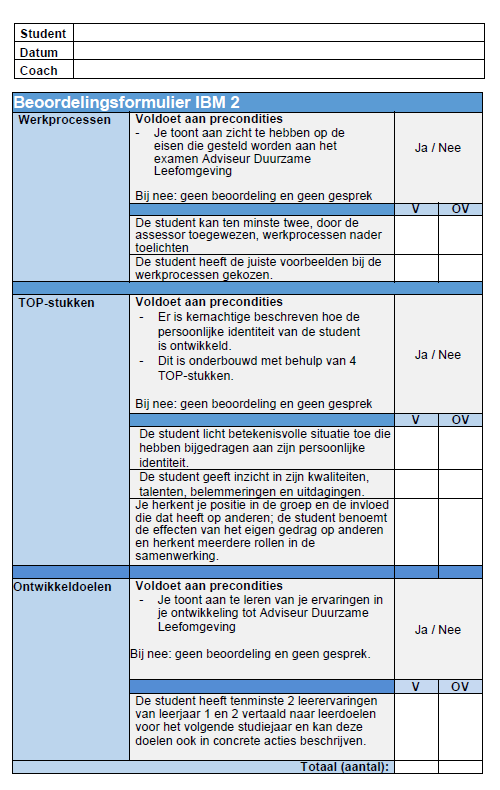 IBM gesprek (a.d.h.v. Wix portfolio)
Beoordelingsformulier IBM – Deel 3 Persoonlijk ontwikkeldoel

Omschrijf minimaal 2 leerervaringen uit leerjaar 1 en 2
Omschrijf o.b.v. de leerervaringen een leerdoel voor leerjaar 3
Omschrijf concrete acties (SMART) voor het behalen van het leerdoel